AGENTS IN ANYLOGIC  RPGAME
Oriol Pla
Agent-based modeling
Agent-based modeling is a computational method that enables a researcher to create, analyze, and experiment with models composed of agents that interact within an environment (Gilbert, 2007)
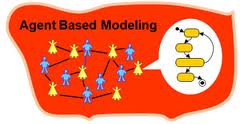 Gilbert, N. (2007) Agent-Based Models. SAGE Publications, num 153, p.1
Agent-based modeling
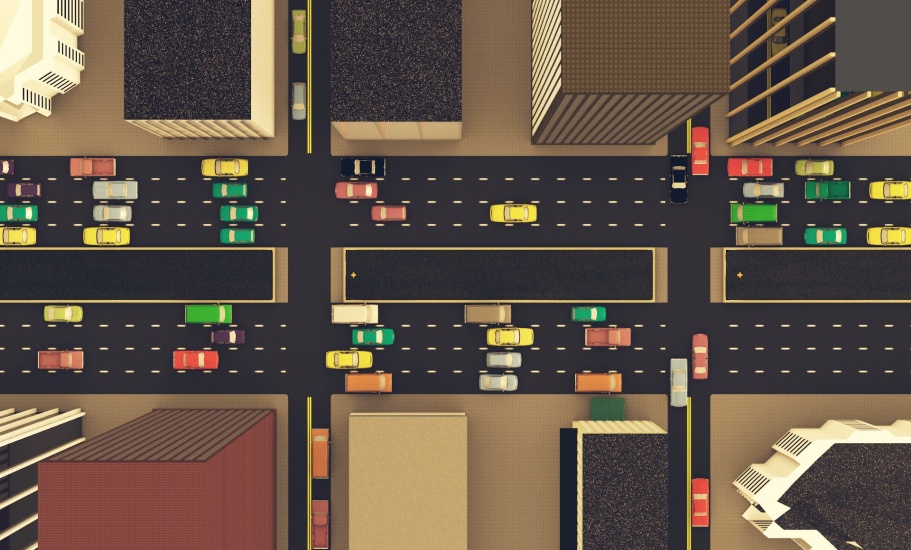 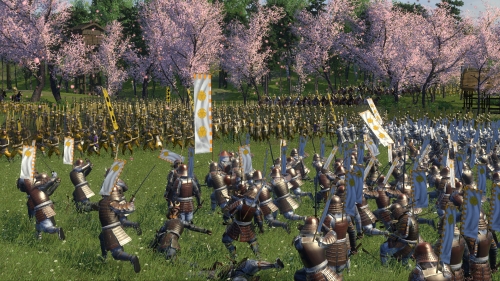 Anylogic
Simulation modeling tool
Supports System Dynamics, Discrete Event, and Agent-Based modeling
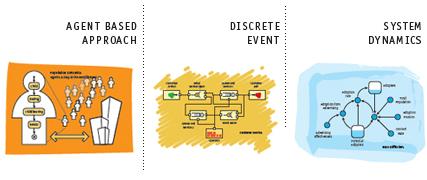 Anylogic
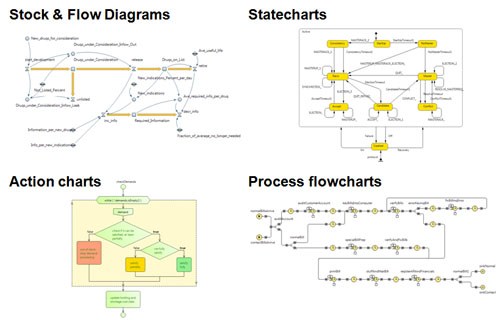 Anylogic
2D or 3D simulation
User friendly
Enterprise, Pedestrian and Rail libraries
Text and video tutorials
Several examples
Useful help
Continously improving
RPGame in Anylogic
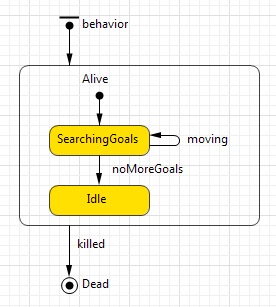 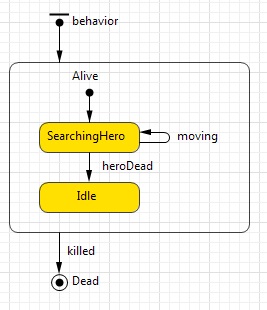 RPGame in Anylogic
Let’s try it
THE END Questions?